Консультация для родителей  ДОУ №4 «Солнышко» группа №2 «Незабудки»Режим дня,  его значение в жизни и развитии ребенка.
Подготовила воспитатель: Колмакова М.А.
Для ребёнка второго  года жизни характерна высокая двигательная и познавательная активность. Малыш становится физически более вынослив. При этом иммунитет уже довольно неплохо защищает его. При этом он по-прежнему легко возбуждается и утомляется от однообразной деятельности..
На протяжении 2 года жизни происходят дальнейшие изменения в длительности активного бодрствования и сна детей. Активное бодрствование в этом возрасте составляет 6-6.5 часов. Общее время сна- 11.5-12 часов, из которых 10 часов- ночной сон и 2-2.5 дневной. Однако если ребёнок физически ослаблен, недавно переболел или быстро утомляется, время сна можно увеличить. Более продолжительный сон восстанавливает силы ребёнка после болезни, повышает его защитные возможности бережёт нервную систему.
Питание ребёнка 2 года жизни становится всё более разнообразным. Режим дня для этого возраста предусматривает 4-разовое кормление. Во время еды нужно следить чтобы ребёнок не отвлекался, кушал аккуратно, учился пользоваться столовыми приборами, салфеткой, благодарил после еды. Практически все дети к этому возрасту могут съедать самостоятельно всю порцию. Важно формировать правильное уважительное отношение к еде. А вот кормление вопреки желанию ребёнка приводит к закреплению негативного отношения к ней.
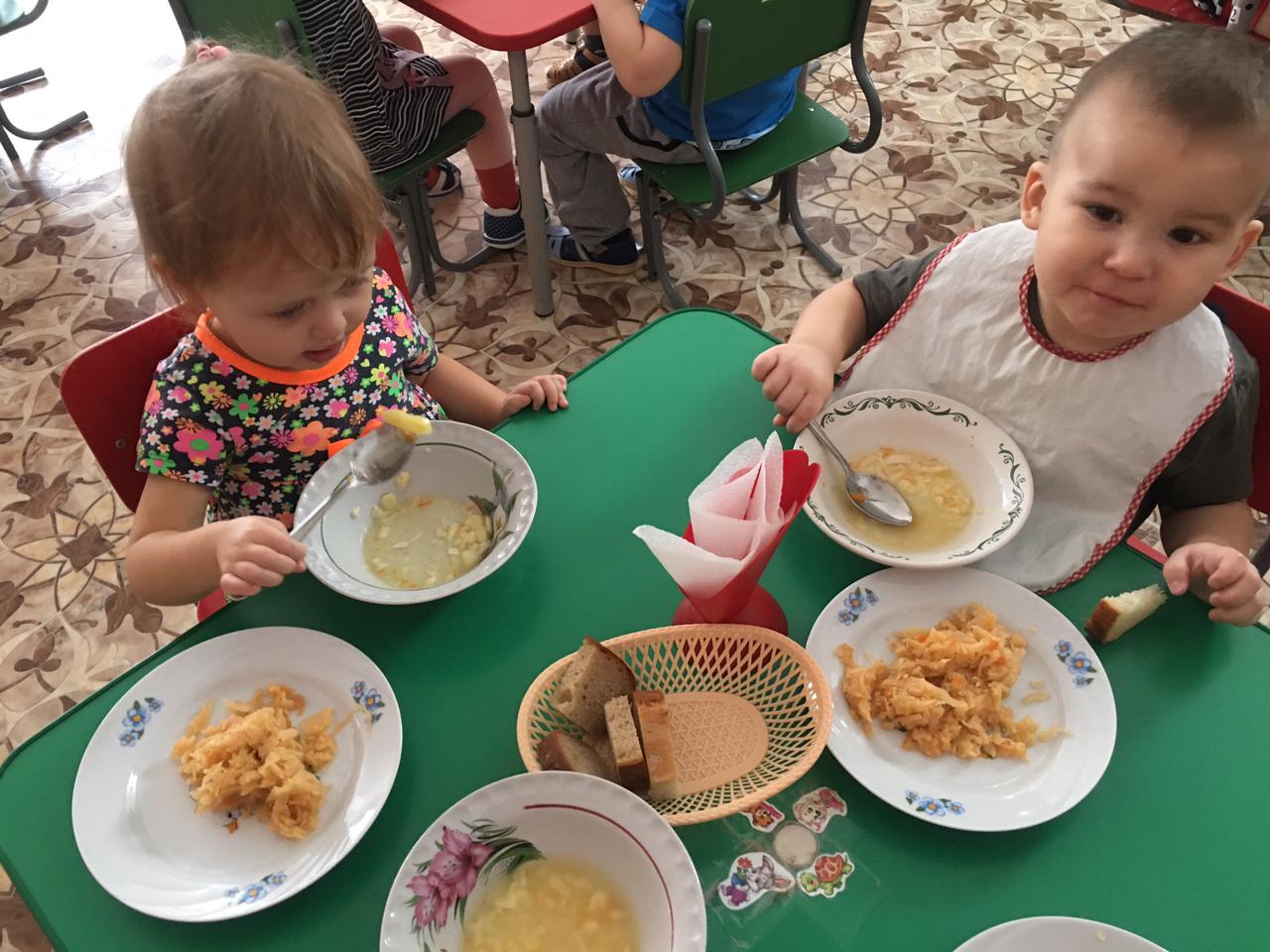 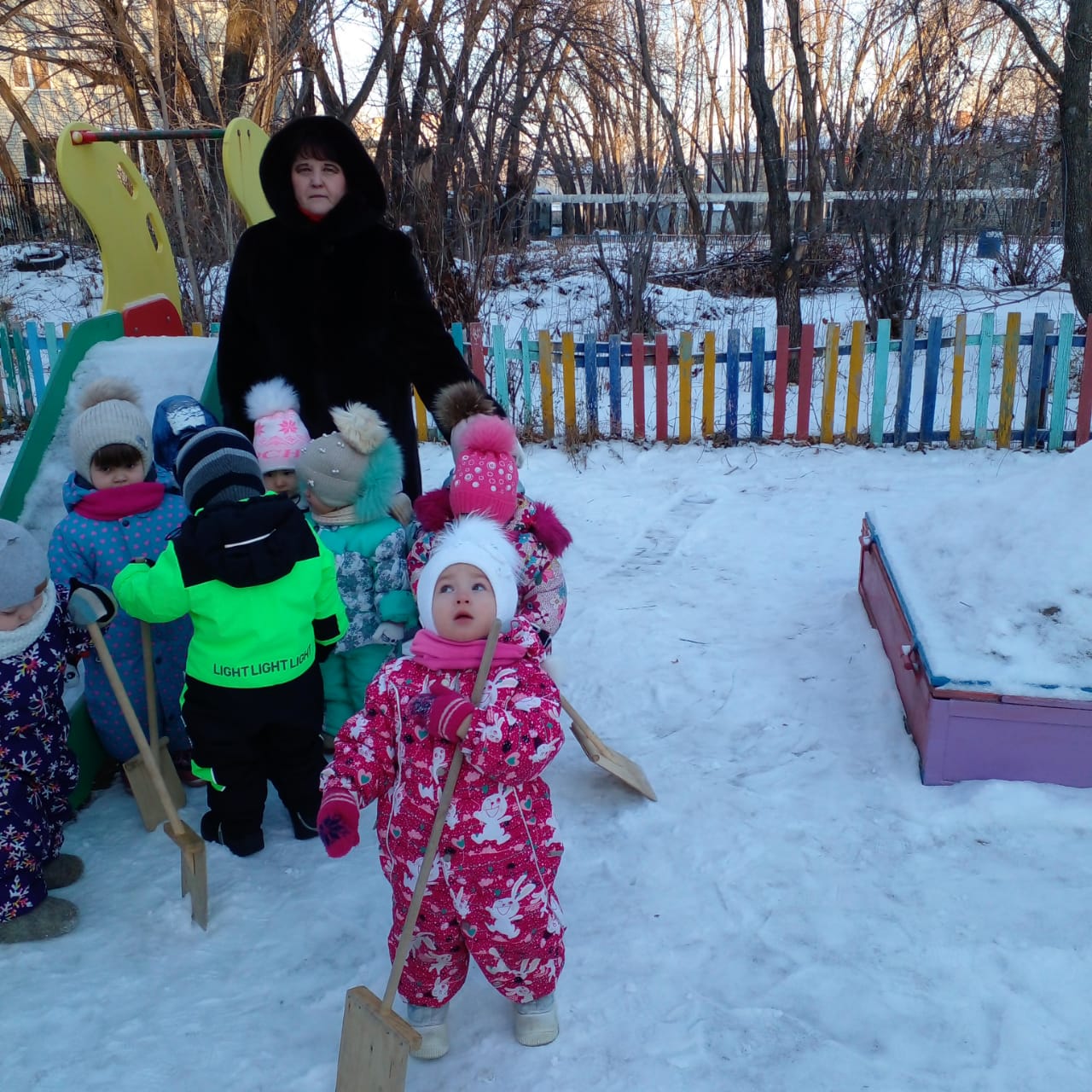 Прогулки совершаются 2 раза в день, причём вечерняя прогулка особенно важна в связи с возрастающим к концу дня утомлением малыша. Его пребывание на свежем воздухе, смена обстановки, впечатлений положительно сказывается и на поведении. После вечерней прогулки ребёнок обычно быстрее засыпает, его сон более спокойный и продолжительный, что очень важно  и для нервной системы, и для здоровья в целом. Длительность каждой прогулки зимой-около 1.5часов, летом 2-2.5часов. Одежда должна быть достаточно свободной и удобной. Чтобы ребёнок мог активно двигаться.
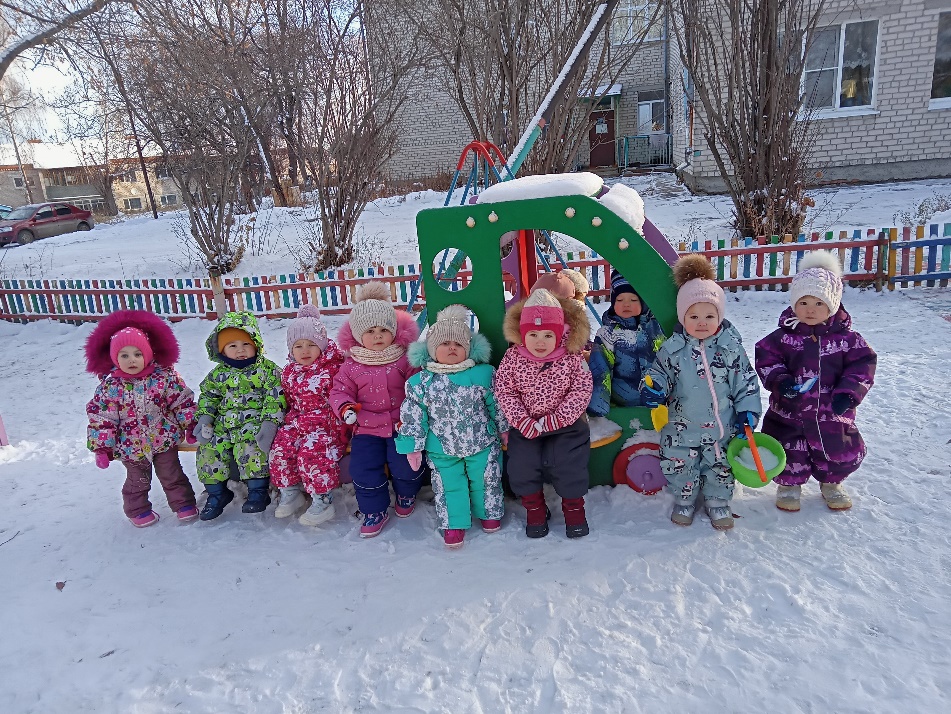 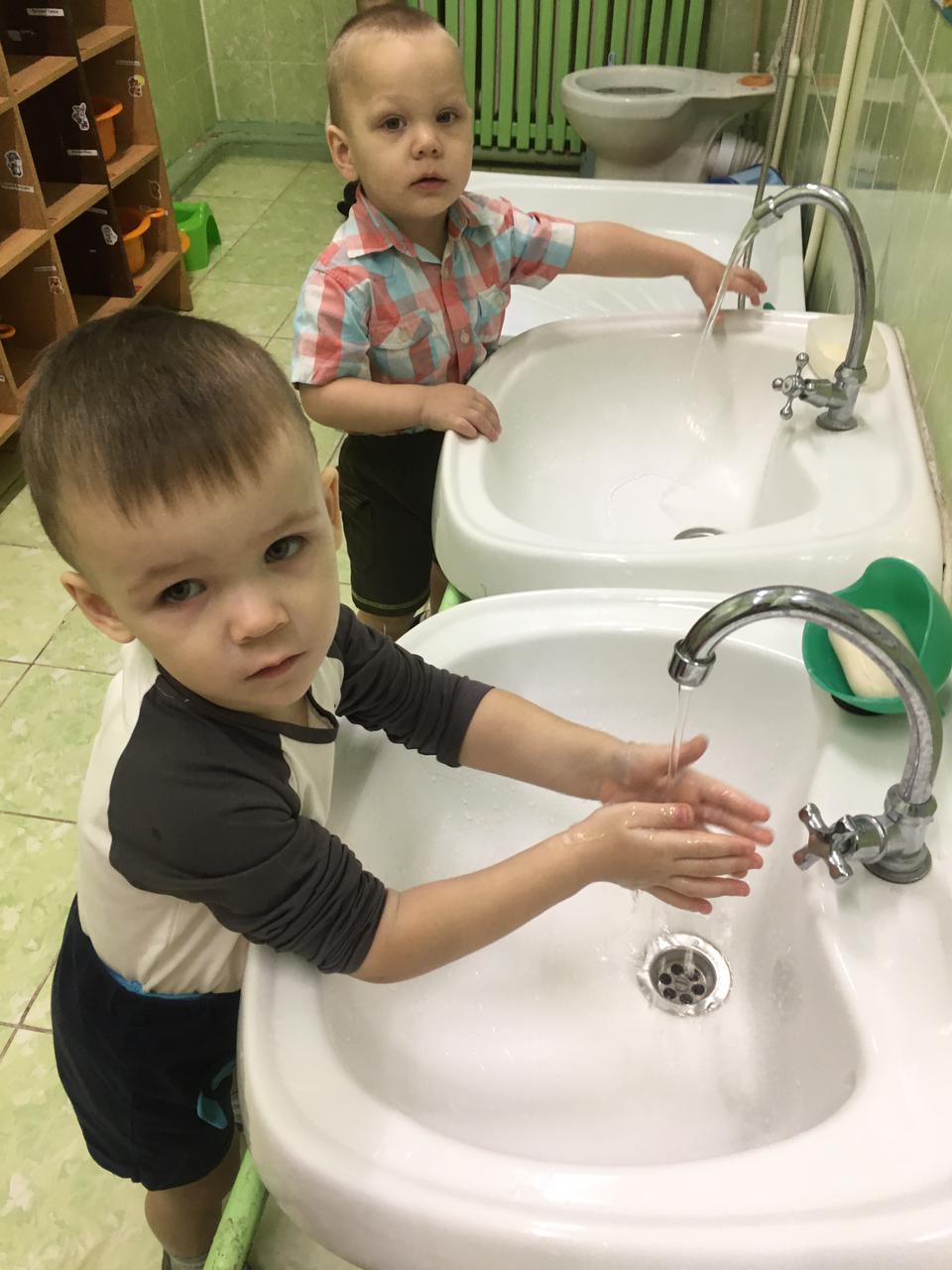 В режиме дня должно быть выделено время для закаливающих процедур. На 3 году жизни умения и навыки правильного поведения, которые сформировались у ребёнка, очень непрочны и, если нет постоянства в требовании взрослых. Ребёнок быстро всё забывает. При этом очень важно. Чтобы родители и старшие члены семьи не противоречили друг другу, выступали «единым фронтом» во время приучения малыша к режимным моментам. Разнобой требований ведёт  к разрушению устойчивых условных связей. Ребёнок не может приспособиться к меняющимся правилам и просьбам взрослых, становится капризным и агрессивным.
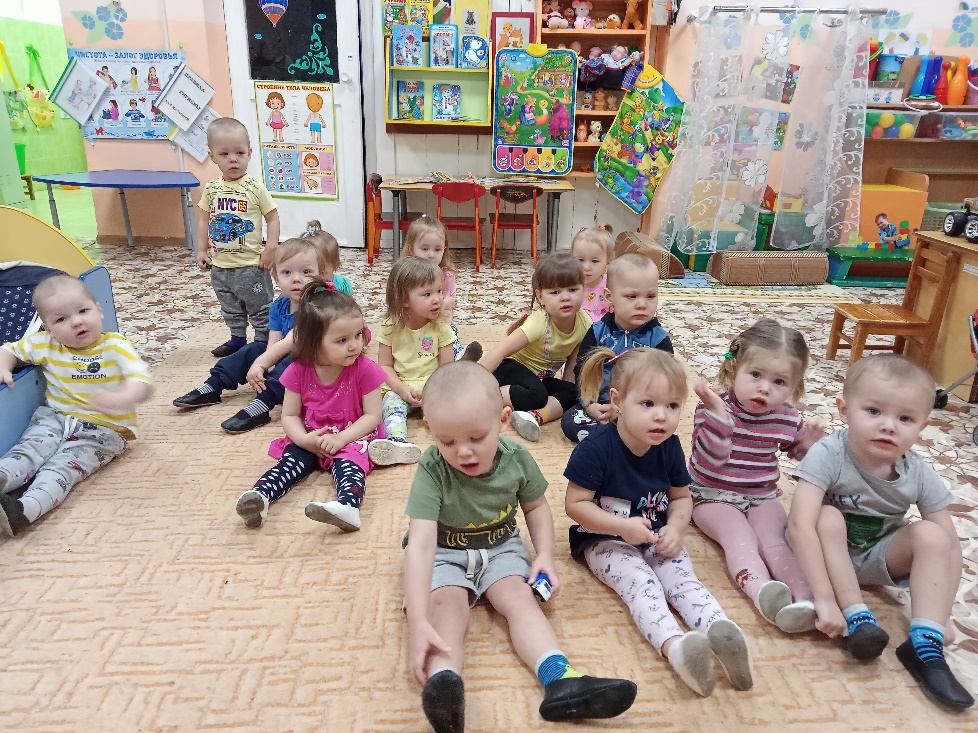 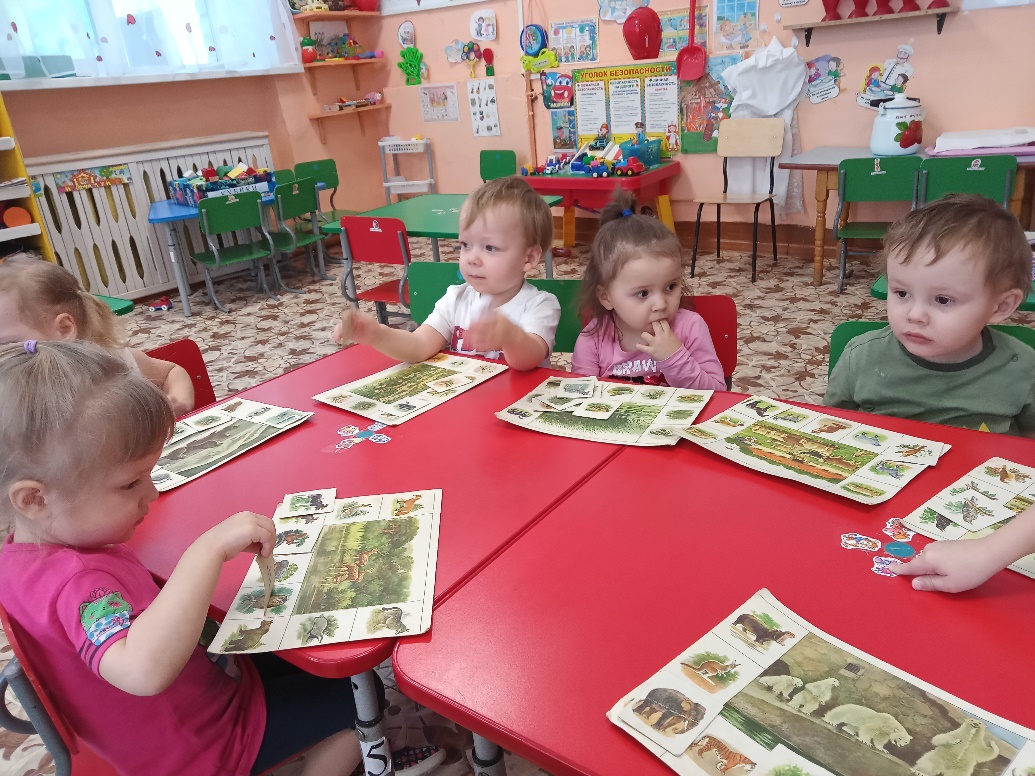 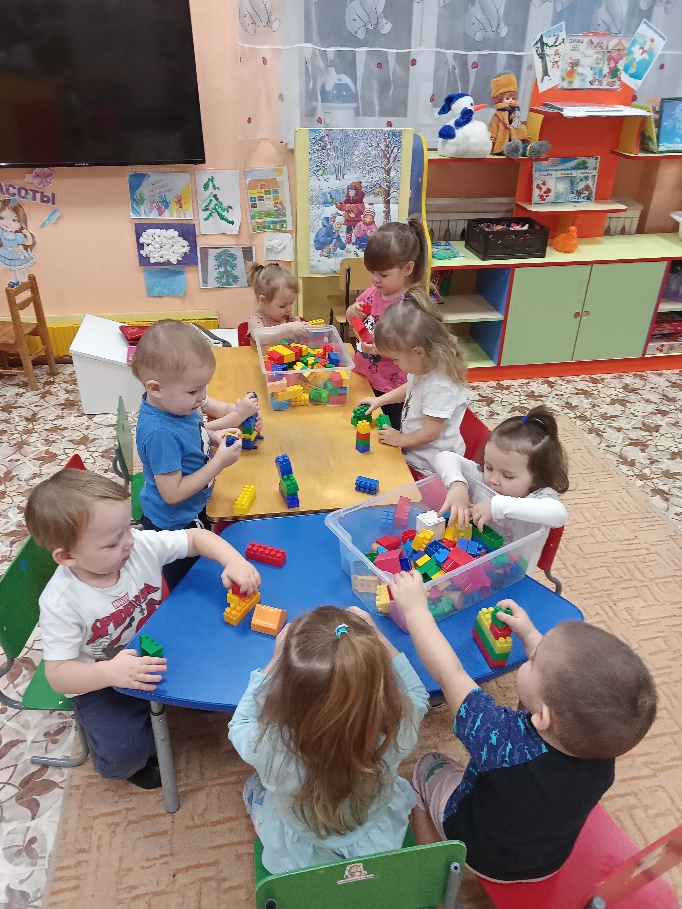 СПАСИБО
ЗА ВНИМАНИЕ